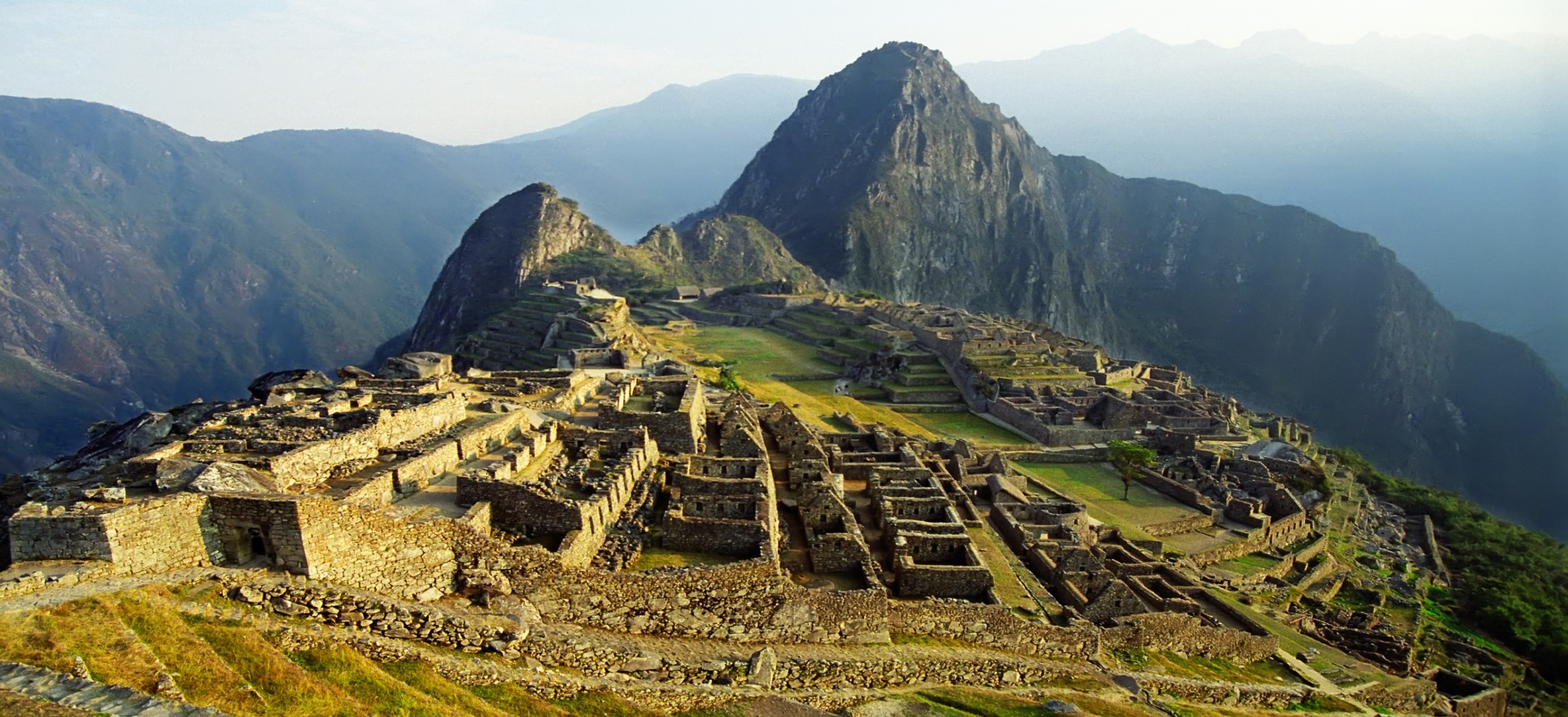 Tendencias: cambios en la regulación y supervisión en Perú
Sr. Ernesto Bernales Meave
Intendente General de Supervisión de Instituciones de Seguros
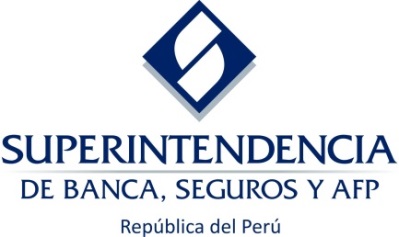 Río de Janeiro, Brasil – Abril 2016
AGENDA
1.  Cambios recientes en la normativa peruana
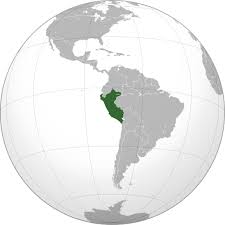 1. Cambios recientes en la normativa peruana
A) Reglamento de Inversiones de las Empresas de Seguros
Resolución SBS N° 1041-2016
Fecha de publicación: 26/02/2016
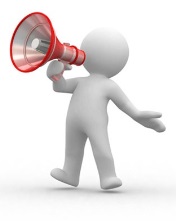 i) Objetivos principales:
Considerar últimos avances en el mercado de valores
Implementar estándares recopilados en PBS (7°,8°,15°)
Reforzar principios de gobierno corporativo
Alinearse con mejores prácticas internacionales
Funciones y
Responsabilidades
para:
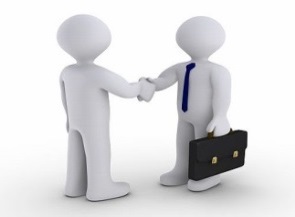 1. Cambios recientes en la normativa peruana
A) Reglamento de Inversiones de las Empresas de Seguros
i) Principales aspectos o mejoras:
Exigencia de mayor diversificación por emisor y grupo económico (reducción de límites desde el 20% hasta el 7% para emisor y 15% para grupo)
Principios generales para la gestión de inversiones: seguridad, liquidez, diversificación, calce y rentabilidad.
Requisitos específicos para la Gerencia, Comité de Inversiones, Comité de Riesgos, Front Office, Middle Office y Back Office de Inversiones.
Requerimientos para la gestión de activos y pasivos (ALM)
Optimización de reportes solicitados a los supervisados
[Speaker Notes: Nota: Para la reducción de límites, en el grupo económico de la misma empresa, estos límites se reducen en un 50%.]
1. Cambios recientes en la normativa peruana
A) Reglamento de Inversiones de las Empresas de Seguros
ii) Principios Básicos de Seguros asociados:
PBS N° 7
Gobierno Corporativo
PBS N° 8
Gestión de riesgos y controles internos
PBS N° 15
Inversión
Se delimitan funciones y responsabilidades entre órganos participantes
Se establecen funciones y requerimientos a los Comités y Unidades de Riesgos
Se combinan requerimientos basados sobre principios generales y reglas específicas
2.  Principales proyectos regulatorios en curso
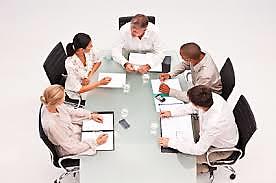 2. Principales proyectos regulatorios en curso
A) Reglamento de Pólizas de Microseguro
i) Objetivos generales:
Establecer una definición operativa de microseguro: criterio cualitativo (dirigido a población de bajos ingresos y microempresarios) + criterio cuantitativo (prima mensual < 2% de RMV).
Generar incentivos para el desarrollo de productos (registro rápido, uso de sistemas a distancia, pólizas electrónicas).
ii) Principios Básicos de Seguros asociados:
PBS N° 4
Autorización (Estándar 4.2)
“La legislación de seguros incluye la definición de las actividades de seguros reguladas sujetas a autorización…”
PBS N° 19
Conducción del Negocio
“La autoridad supervisora establece requisitos para la conducción de la actividad aseguradora…”
iii) Fecha de publicación estimada: Abril 2016
2. Principales proyectos regulatorios en curso
B) Reglamento de Comercialización
i) Objetivos generales:
Actualizar la regulación que establece las modalidades de comercialización directa (seguros masivos y otros) y los requisitos a cumplir en cada caso.
Establecer las condiciones para operar con comercializadores: autorización, capacitación, responsabilidad de la empresa, gestor de bancaseguros, entre otros.
Alinear normativa según el nuevo marco legal del contrato de seguro.
ii) Principios Básicos de Seguros asociados:
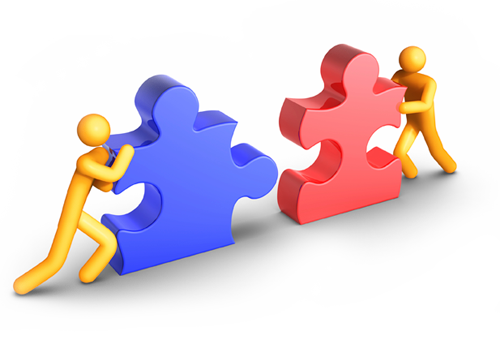 PBS N° 4
Autorización (Estándar 4.2)
PBS N° 19
Conducción del Negocio
iii) Fecha de publicación estimada: Abril 2016
2. Principales proyectos regulatorios en curso
C) Reglamento de Gestión Actuarial y Gestión de Riesgos Técnicos
i) Objetivos generales:
Establecer las responsabilidades de la Función Actuarial, en línea con las mejores prácticas internacionales. 
Complementar el “Reglamento GIR” definiendo las responsabilidades de la función de gestión de riesgos técnicos.
Precisar el rol de auditoría interna y externa en materia actuarial.
Establecer criterios para la calidad de los datos.
ii) Principios Básicos de Seguros asociados:
PBS N° 16
Gestión del riesgo empresarial para efectos de solvencia
PBS N° 8
Gestión de riesgos y controles internos
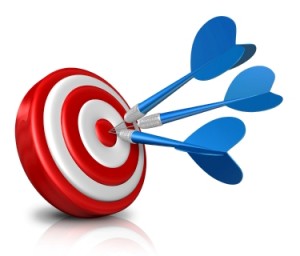 iii) Fecha de publicación estimada: II Trim 2016
2. Principales proyectos regulatorios en curso
D) Reglamento de la Reserva de Riesgos en Curso
i) Objetivos generales:
Mejorar el método de cálculo según regulación comparada (Chile y España) y experiencia de supervisión.
Definir –por primera vez- la metodología de cálculo para la reserva por insuficiencia de prima.
Eliminar el concepto de primas diferidas y considerar los costos de adquisición (distribución, emisión, inspección, estudios, etc.).
Incorporar a los seguros de vida de corto plazo.
ii) Principio Básico de Seguros asociado:
PBS N° 14
Valuación
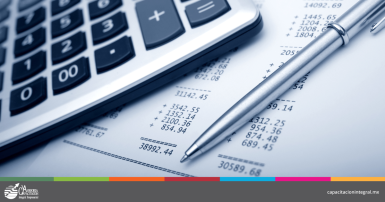 iii) Fecha de publicación estimada: III Trim 2016
2. Principales proyectos regulatorios en curso
E) Reglamento de Gobierno Corporativo y de la Gestión Integral 
     de Riesgos   ( IV Trim 2016 )
i) Objetivo general:
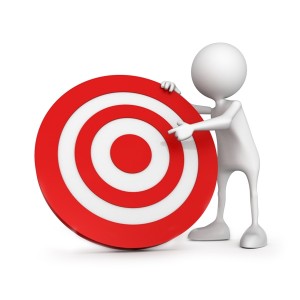 Ampliar el alcance y modernizar el Reglamento de la              Gestión Integral de Riesgos, aprobado en el 2008.
ii) Principales aspectos o mejoras:
Requiere la implementación de prácticas de gobierno 
corporativo
Define responsabilidades 
de los órganos de gobierno y 
Comités
Precisa el rol de los directores independientes 
en el Directorio 
y Comités
2. Principales proyectos regulatorios en curso
E) Reglamento de Gobierno Corporativo y de la Gestión Integral 
     de Riesgos  ( IV Trim 2016 )
ii) Principales aspectos o mejoras:
Amplía los tipos de riesgos (LA/FT) y separa el riesgo de seguro en Técnico y de Reaseguro
Aprueba la subcontratación de la gestión de riesgos bajo ciertos parámetros
Promueve la toma de decisiones considerando el apetito, capacidad y límite de riesgo
iii) Principios Básicos de Seguros asociados:
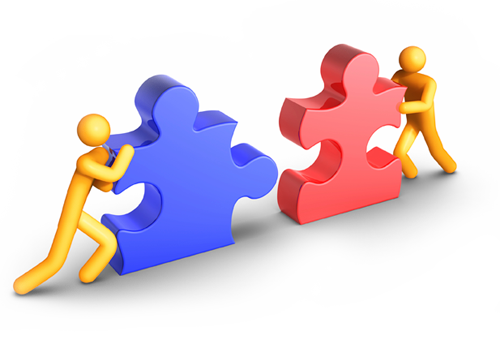 PBS N° 7
Gobierno Corporativo
PBS N° 8
Gestión de riesgos y controles internos
MUCHAS GRACIAS
Sr. Ernesto Bernales Meave
Intendente General de Supervisión de Instituciones de Seguros
ebernales@sbs.gob.pe
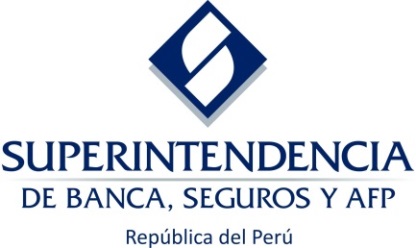 Río de Janeiro, Brasil – Abril 2016